Devoted To Prayer
Colossians 4:2-4
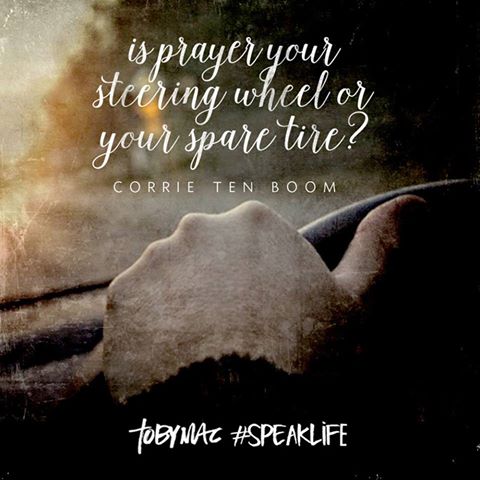 HOW do we pray? 
Pray with devotion
Pray with alertness
Pray with thankfulness
WHAT do we ask for when we pray?
Ask God to help others
Ask for open doors
Ask for clarity